23 апреля – Всемирный  день книги  и авторского  права
Хоть не шляпа, а с полями,Не цветок, а с корешком.Разговаривает с намиВсем понятным языком.
Книга
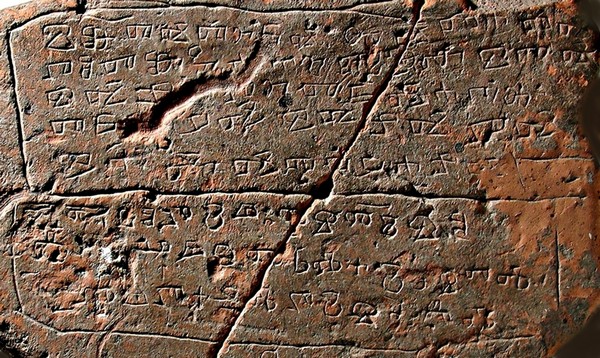 В древности материалом для письма служил КАМЕНЬ
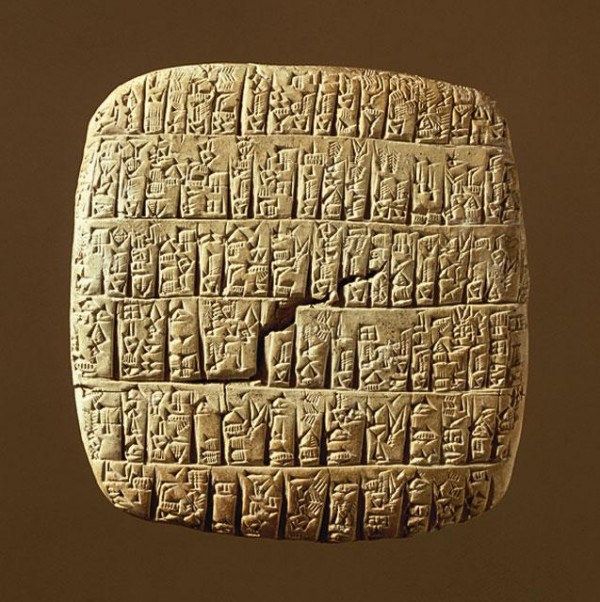 Глиняные 
книги
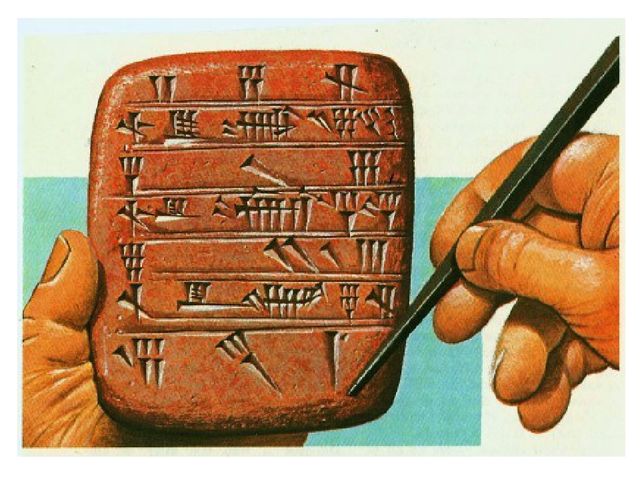 В древнем Египте книги делали из ПАПИРУСА – речного тростника. Его разрезали на полосы и высушивали. На них писали палочками, обмакивая их в чернила. Потом листы склеивали и получалась книга в виде длинного свитка.
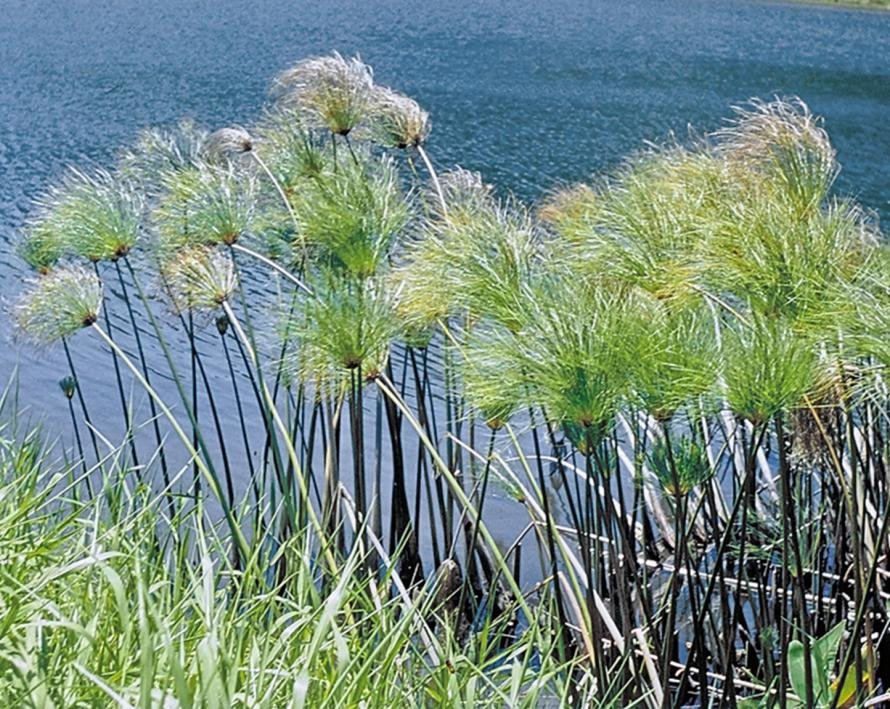 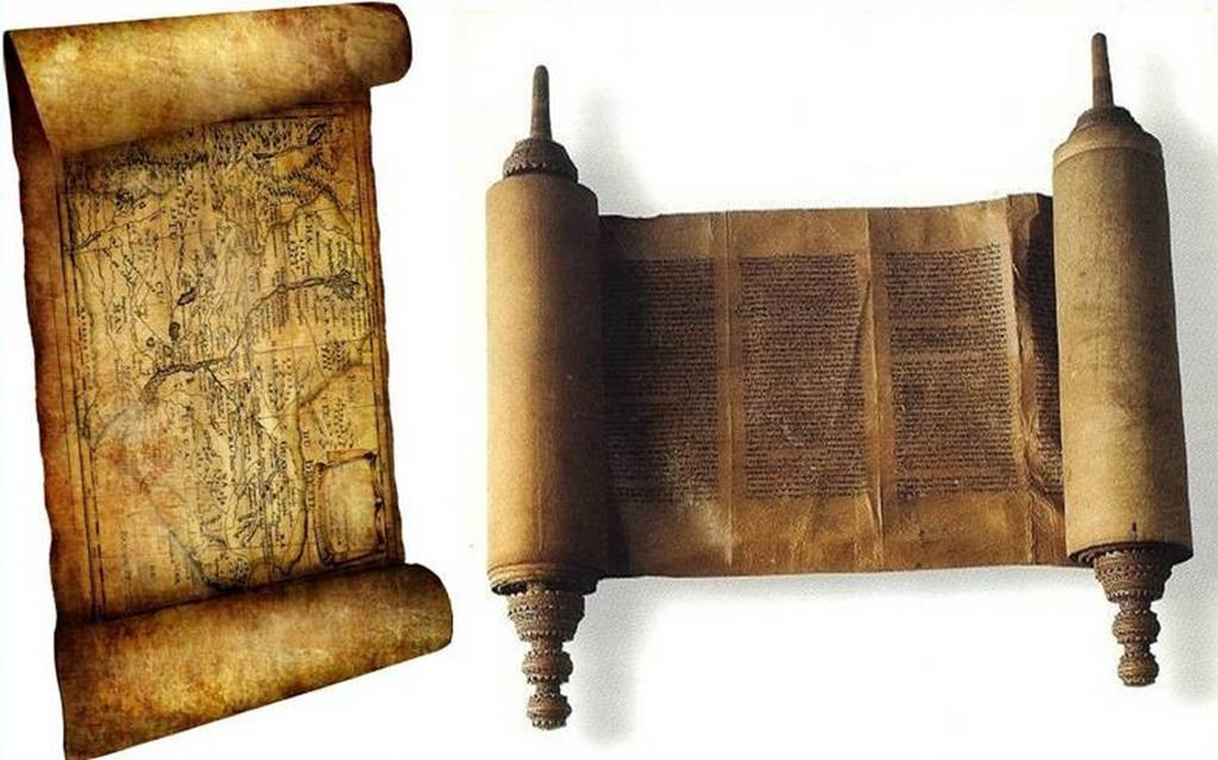 На смену папирусу пришел новый писчий материал - ПЕРГАМЕНТ.  Книги из пергамента выделывали из шкур животных.
Этот материал был изобретен во II веке до нашей эры в Малой Азии в городе Пергам и представлял собой особым образом выделанную телячью кожу.
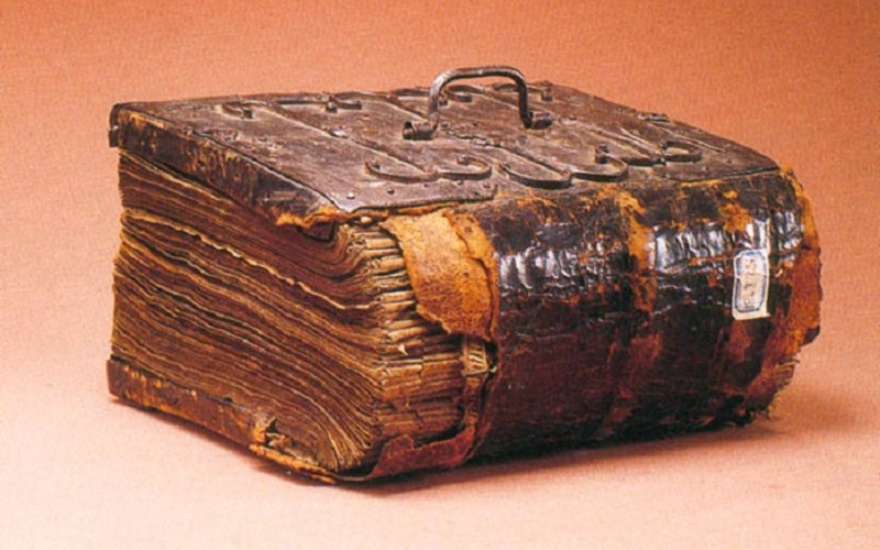 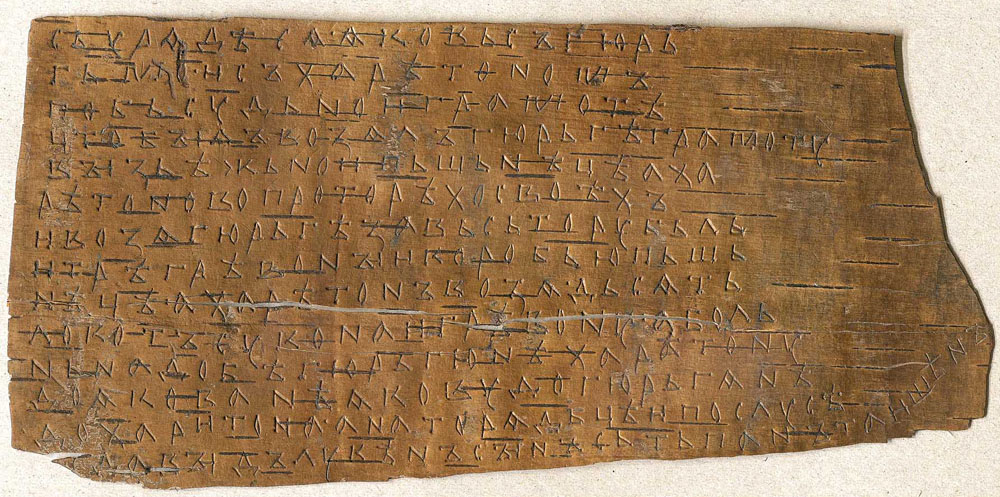 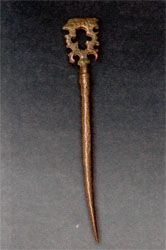 В Древней Руси книги писали на берёзовой коре – БЕРЕСТЕ. Знаки на кору наносили костяным стерженьком с ушком вверху.
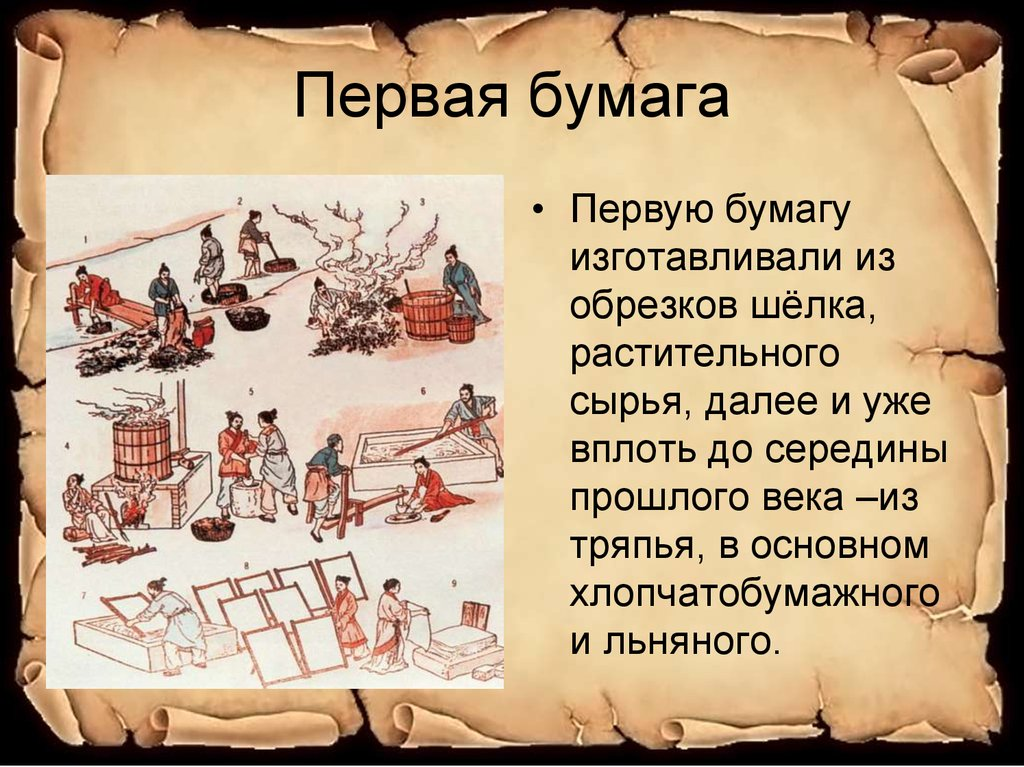 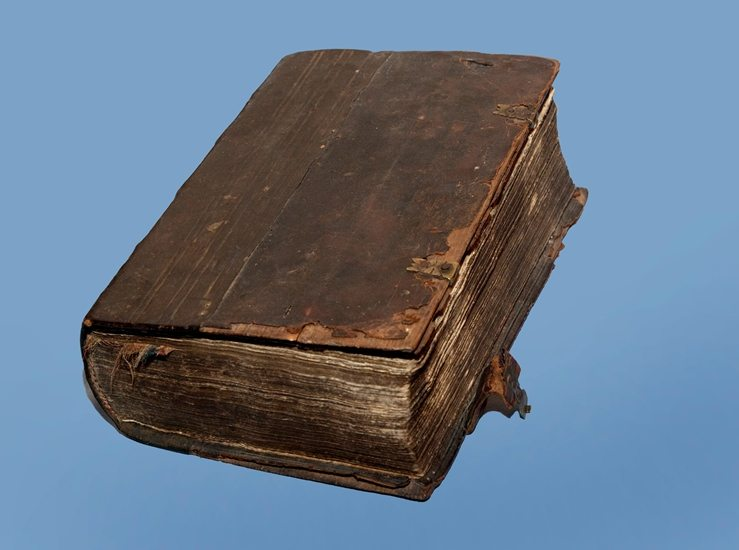 Первые рукописные книги на Руси появились в 10 веке.
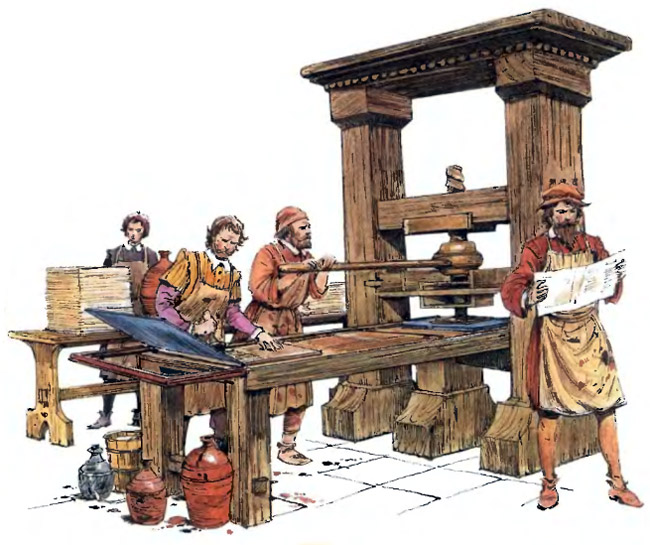 В середине XV века немец Иоганн Гутенберг создал разборный печатный шрифт. Он отлил каждую букву из металла и сделал первый печатный станок.
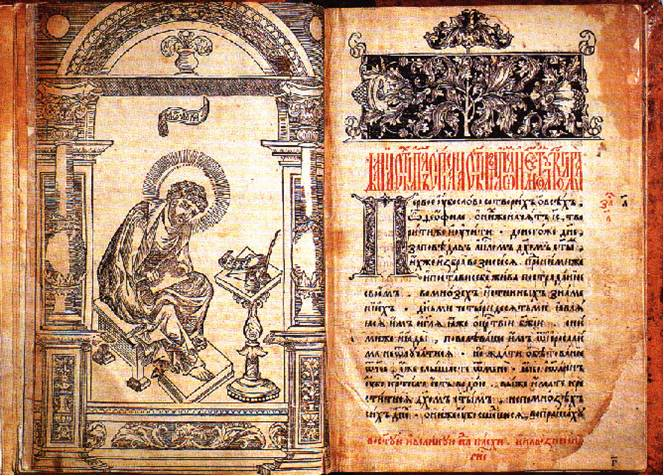 На Руси первопечатником стал Иван Фёдоров.
Первая русская печатная книга “Апостол” – была выпущена 1 марта 1564 года.
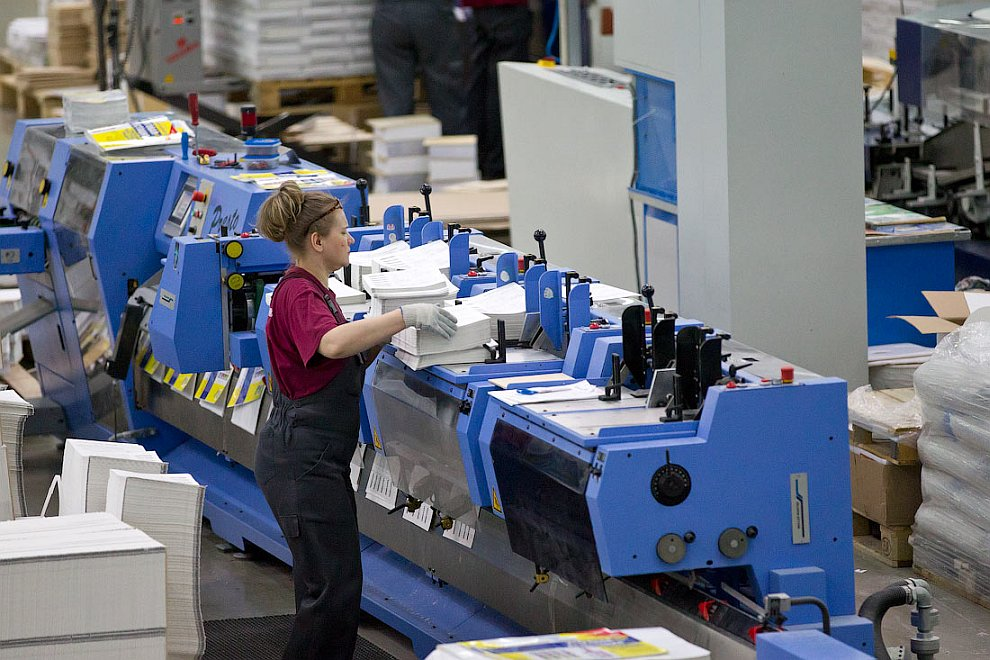 Оборудование для печати
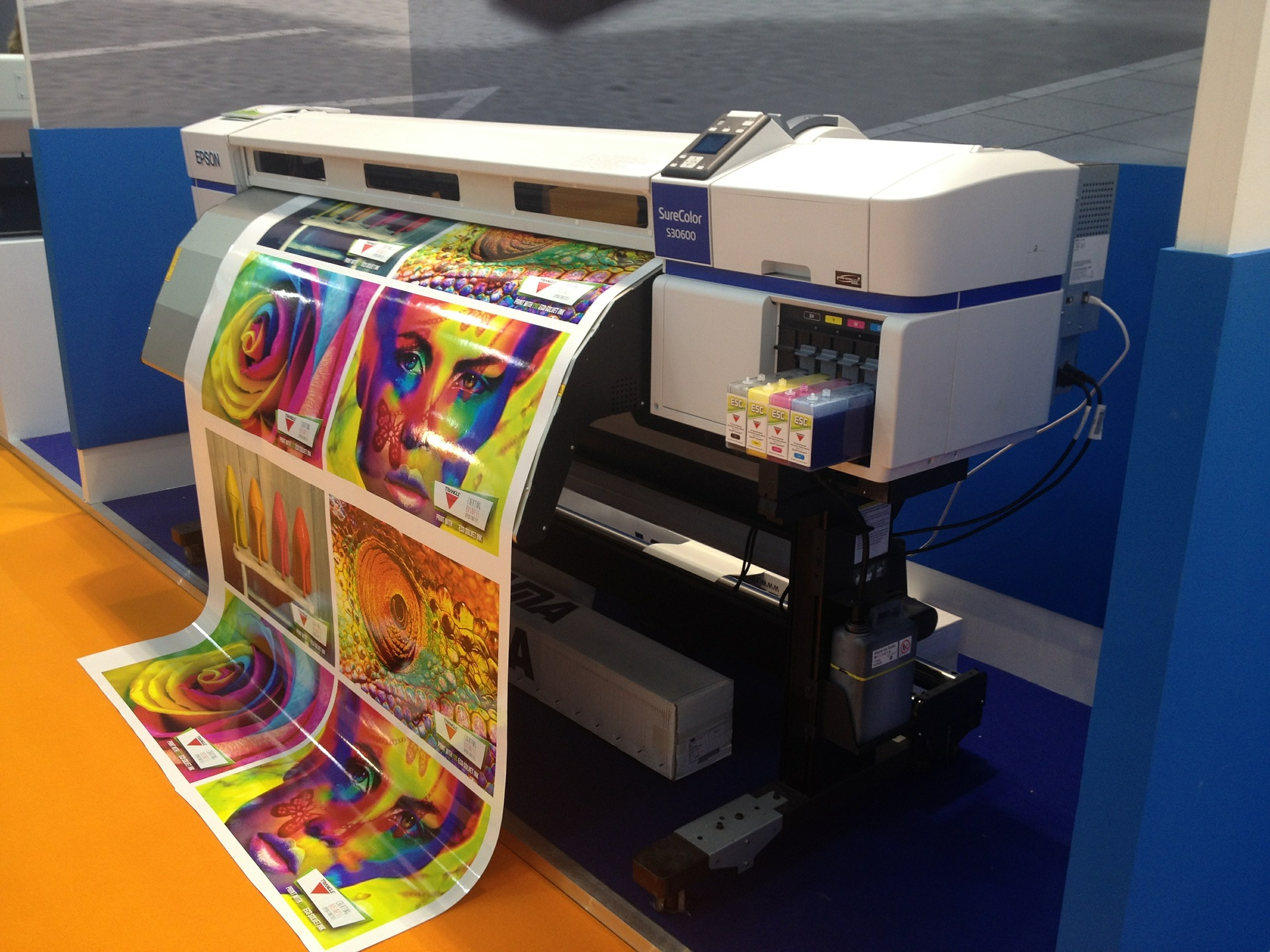